Unit 8 Countries around the World
Canada and the U.S.
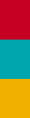 WWW.PPT818.COM
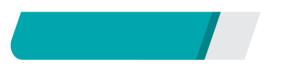 课前自主预习
Lesson 46　Canada and the U．S.
French
leaf
海狸
瀑布
条
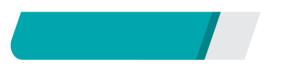 课前自主预习
Lesson 46　Canada and the U．S.
鹰
雕像；塑像
自由
Lesson 46　Canada and the U．S.
be east of…
national animal
自由女神像
尼亚加拉大瀑布
Lesson 46　Canada and the U．S.
east                of
a                map            of
Lesson 46　Canada and the U．S.
How         much
know          about
French
speak      English
Lesson 46　Canada and the U．S.
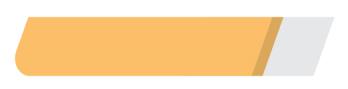 课堂互动探究
词汇点睛
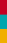 leaf n. 叶子
[观察] It has a red leaf on it! 它上面有一片红色的树叶！
[探究] leaf为名词，意为“叶子”，其复数形式为leaves。以f或fe结尾的名词，变复数时，要把f或fe变为____，再加­es。例如：
half—halves　knife—knives
v
Lesson 46　Canada and the U．S.
[口诀]巧记f, fe 结尾的名词变复数
记忆口诀
妻子(wife)拿刀(knife)去宰狼(wolf)，
小偷(thief)吓得发了慌。
架子(shelf)下面把命(life)藏，
半(half)片树叶(leaf)遮目光。
Lesson 46　Canada and the U．S.
活学活用
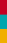 (1)在春天，树上的叶子变成绿色。
The ________ on trees turn green in spring.
(2)请把西瓜切成两半。
Please cut the watermelon into two ________．
leaves
halves
Lesson 46　Canada and the U．S.
句型透视
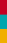 …it's famous all over the world.
     ……它在全世界都很著名。
[探究] all over the world意为“全世界，世界各地”，相当于all around the world。其中all over…意为“遍及……”。例如：
I want to travel all over the world.
我想游遍全世界。
Lesson 46　Canada and the U．S.
活学活用
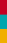 这个商店有来自世界各地的食物。 
The shop has food from ________ ________ ________ ________．
all               over          the          world